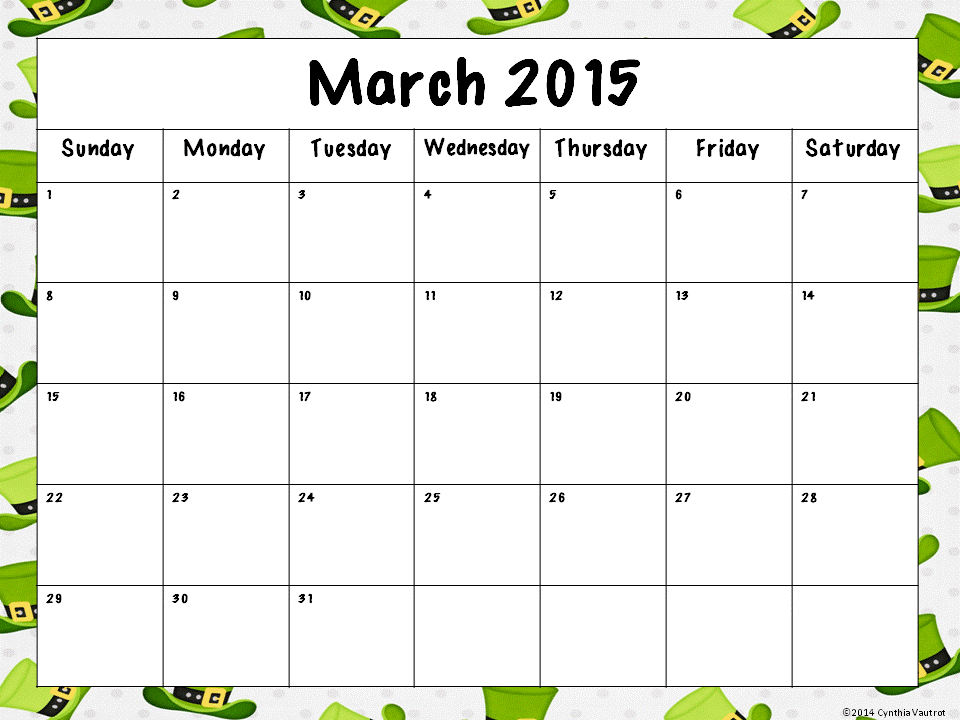 Keep track of the weather for the entire month using tally marks.
Would you rather build a snowman or read a book?  Tell why.
What is your favorite kind of weather? Write 3 sentences  telling why it is your favorite.
How many toes are in your family?  Draw a picture and write an equation to match.
Make a Venn diagram to compare how an animal and a plant are alike and different.
The first day of spring is March 20th.  How many days until the first day of spring.
Create your own homework.
It is 10:00.  You fell asleep at 8:00.  How long have you been asleep?
If you have 6 dimes, 3 nickels and 5 pennies, how much money do you have?
What landforms are in Ireland?
cleveland is a city in the state of ohio
Make corrections to this sentence.
List 10 things that are green.
6 pieces of chocolate fit in each box.  How many boxes do you need for 24 pieces?
What physical characteristics are in Cleveland?
Spring is finally here! Make a list of 5 things to do on a nice spring day.
What human characteristics are in Cleveland?
Write a subtraction story problem with a total of 17.
Put the months of the year in alphabetical order.
Write the title and author of the book you are reading.
Persuade a friend to read a book of your choice.
Read for 20 minutes every day.  Practice makes perfect. 
Create a graph of the March weather.
Write a story problem with 3 addends.